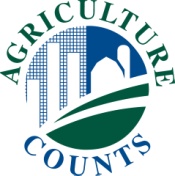 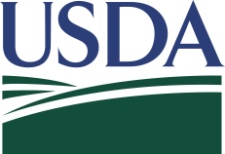 United States Department of Agriculture
National Agricultural Statistics Service
May Crop Report
June Acreage
July Crop Report
July 26 Crop Progress and Condition



Matt Gregg
USDA NASS
July 29, 2020
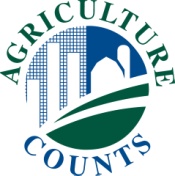 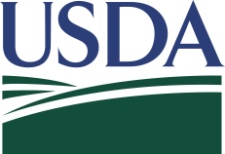 May 2020 Hay Stocks
Thousand Tons and Percent Change from Previous Year
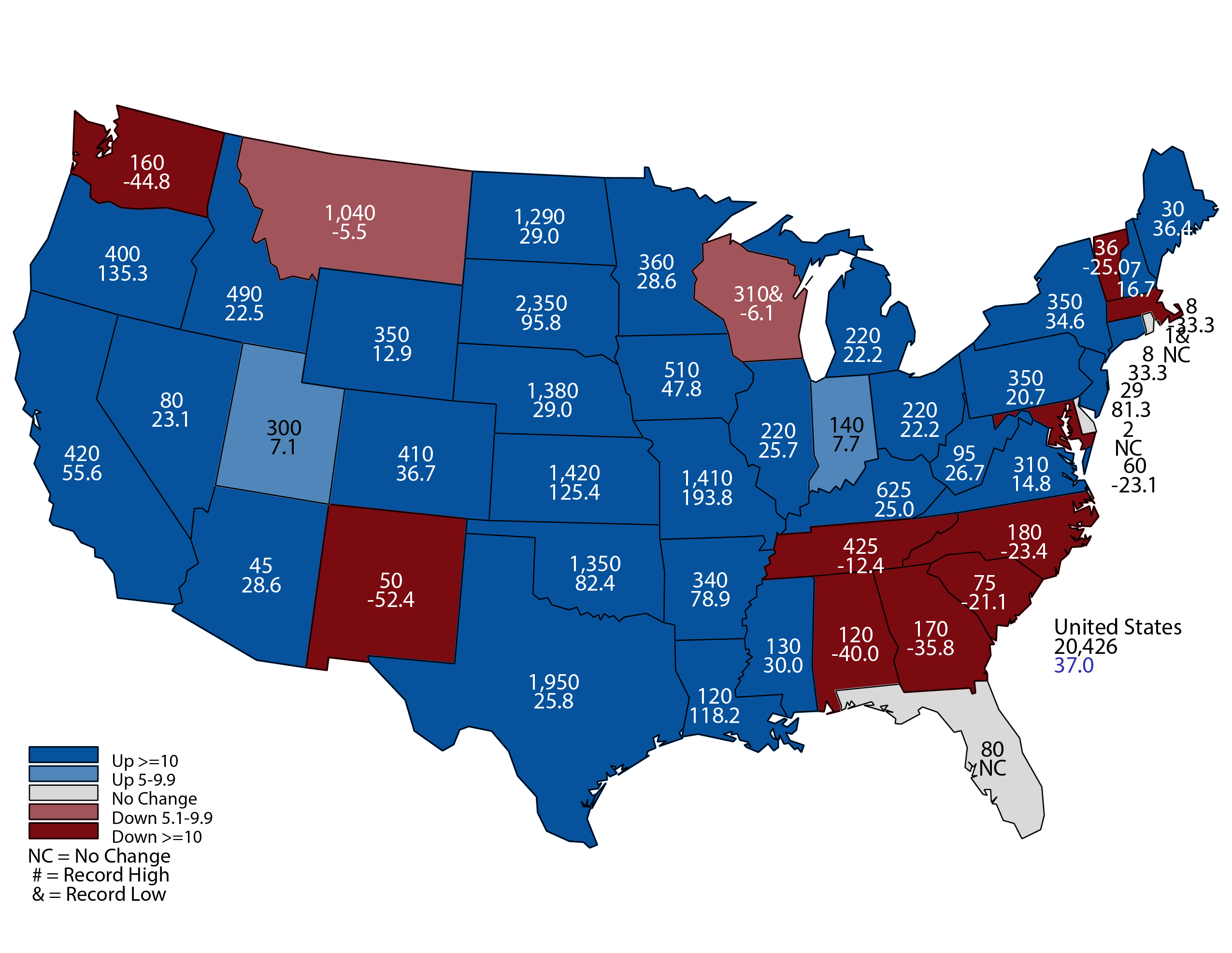 2
May 12, 2020
[Speaker Notes: Hay Stocks
Highest Nebraska Stocks since 2016 

Year Stocks in Nebraska
2020 1,380,000 
2019 1,070,000 
2018 700,000 
2017 1,275,000 
2016 1,450,000 
2015 1,250,000 
2014 1,150,000 
2013 610,000 
2012 1,070,000 
2011 1,335,000 
2010 1,000,000]
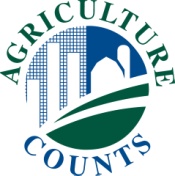 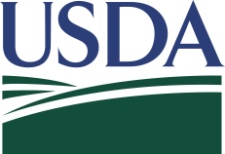 June 2020 Corn Planted Area
(000) Acres and Percent Change from Previous Year
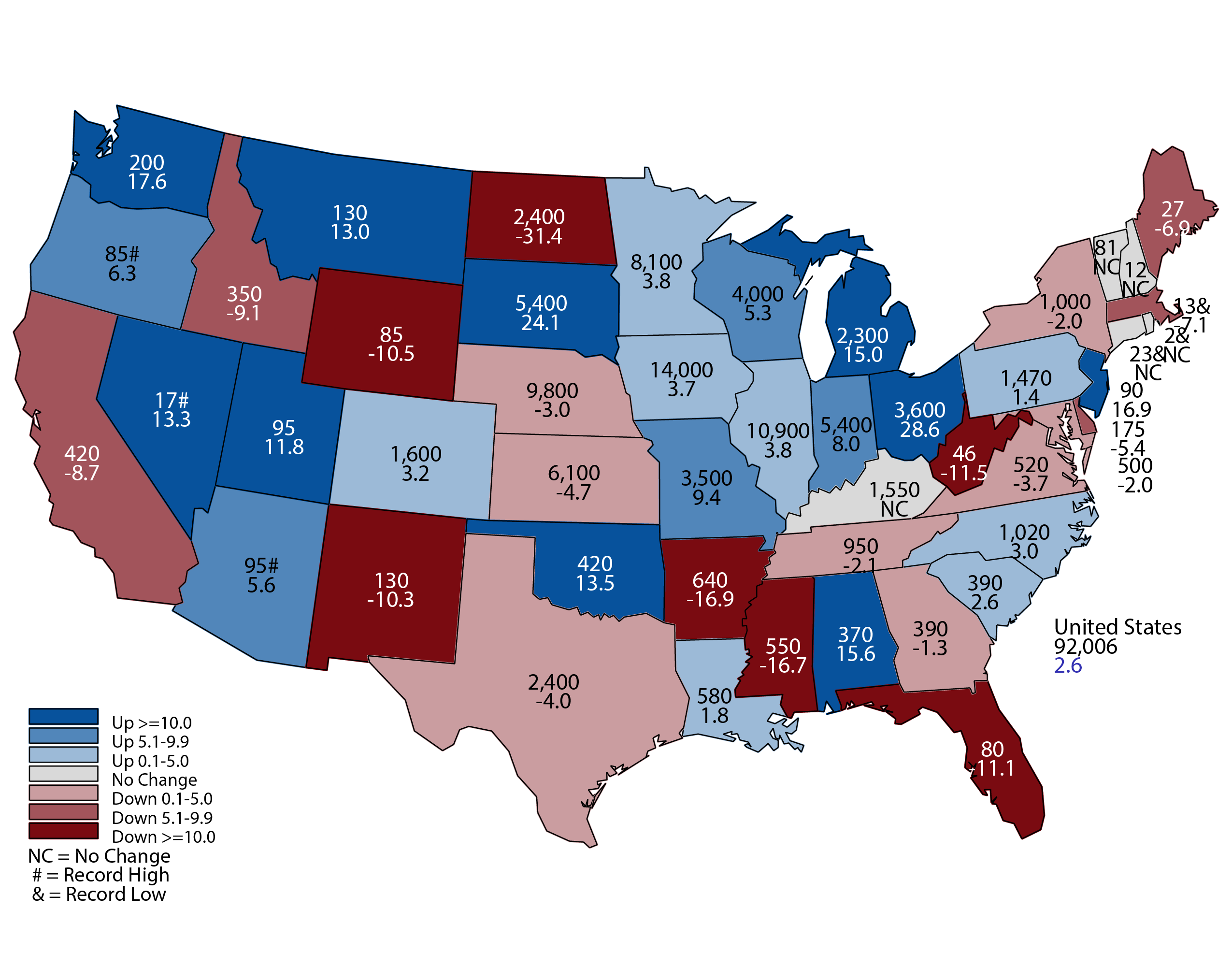 3
June 30, 2020
[Speaker Notes: Corn Planted Acres 
Nebraska  9.8 million acres planted down from 10.1 million last year.]
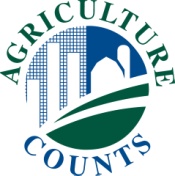 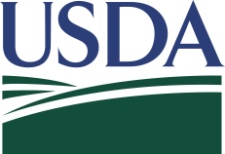 June 2020 Soybean Planted Area
(000) Acres and Percent Change from Previous Year
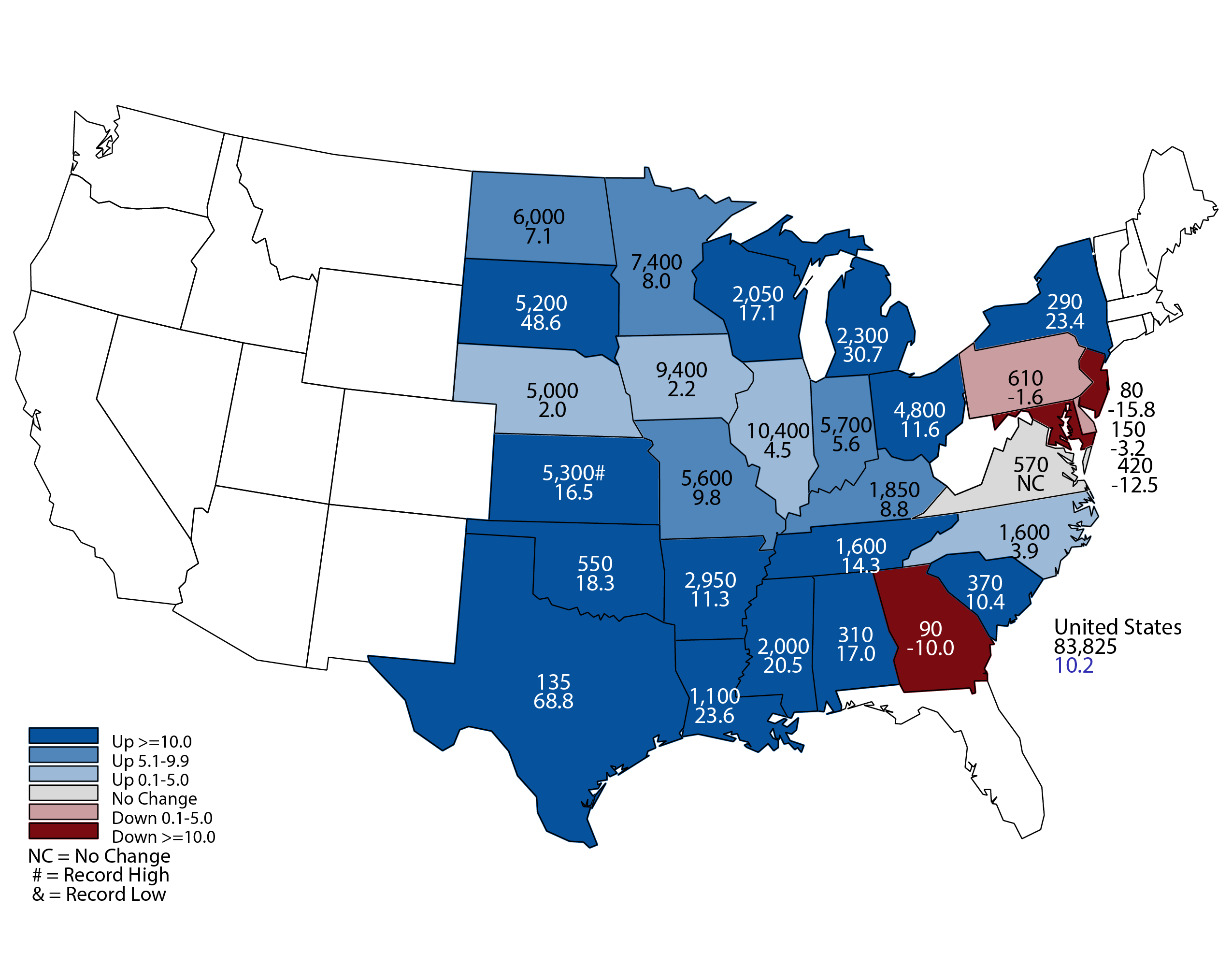 4
June 30, 2020
[Speaker Notes: Soybean Planted Acres
Nebraska 5 million acres up from 4.9 million acres last year.]
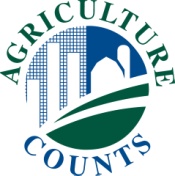 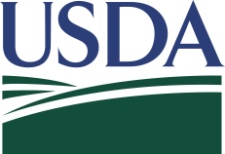 June 2020 Winter Wheat Planted Area
(000) Acres and Percent Change from Previous Year
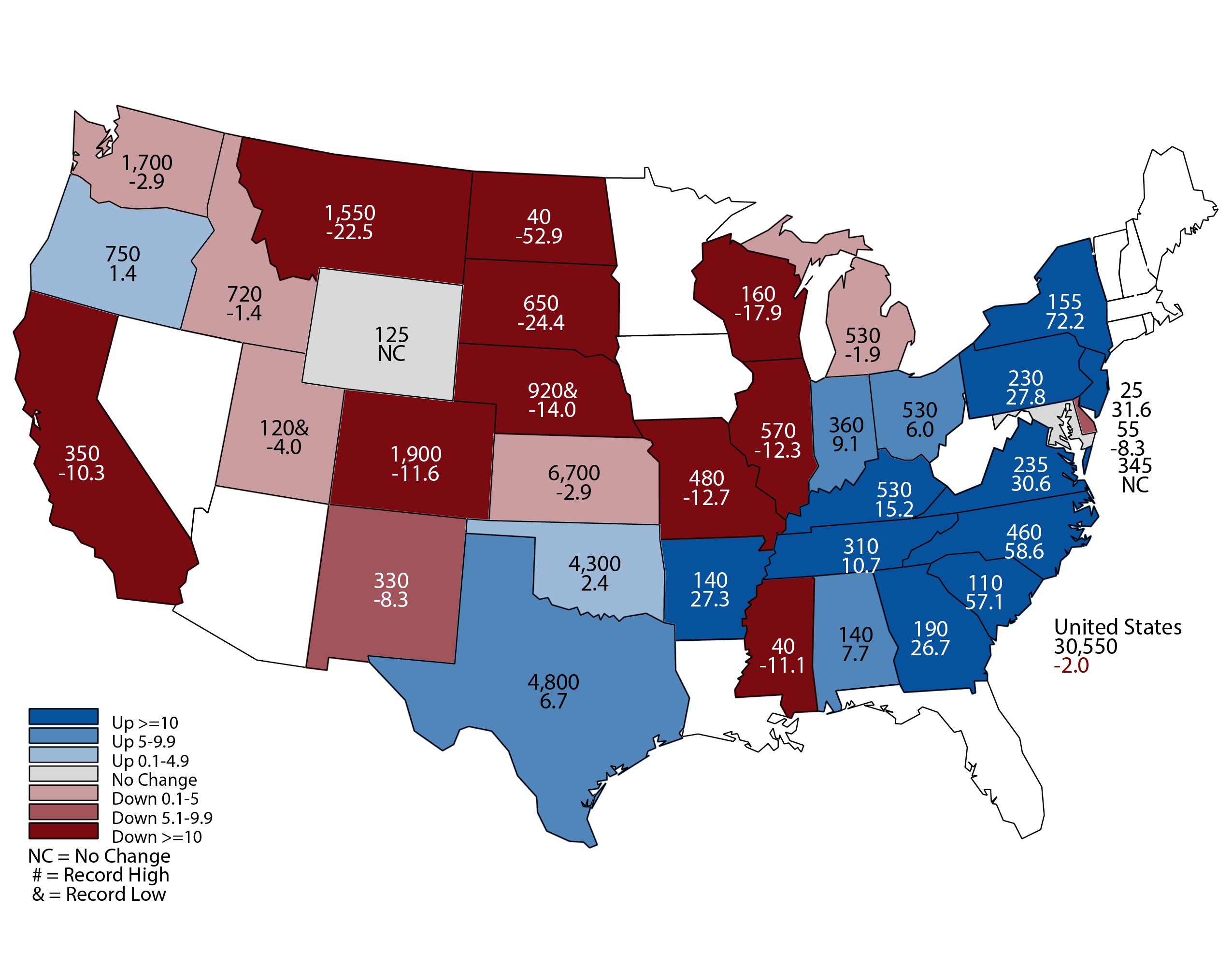 5
June 30, 2020
[Speaker Notes: Winter Wheat Planted Acres
Nebraska 920,000 acres down from 1,070,000 last year.  
Record low planted area in NE]
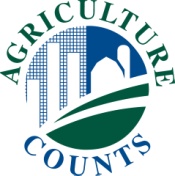 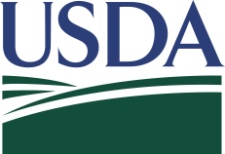 July 2020 Winter Wheat Yield
Bushels and Percent Change from Previous Month
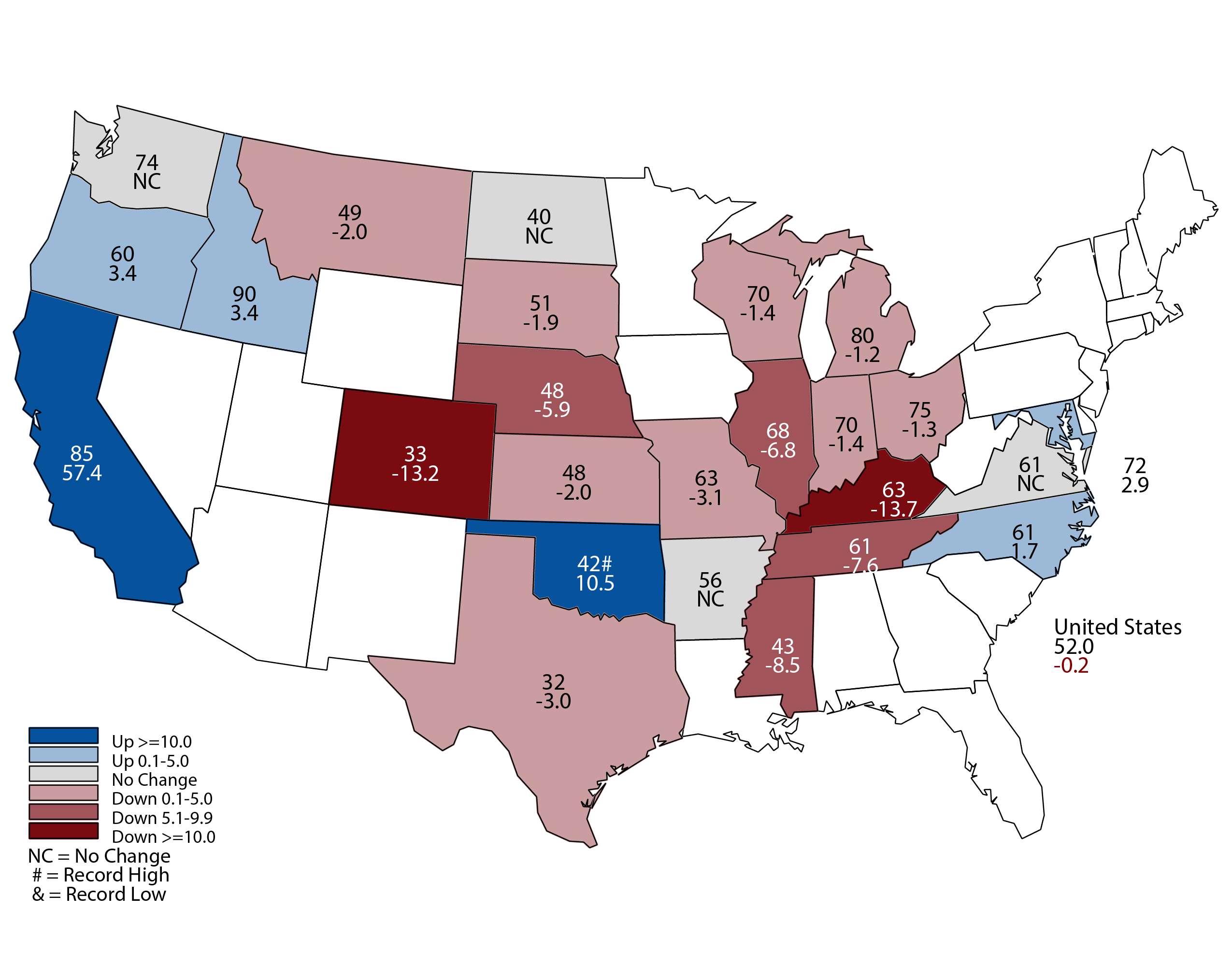 6
July 10, 2020
[Speaker Notes: Winter Wheat Yield
Nebraska winter wheat yield is forecast at 48 bushels per acre, down 9 bushels from last year.   
Production is forecast @ 40.8 million bushels, down 26% from last year.]
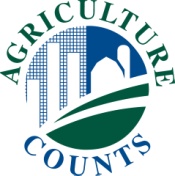 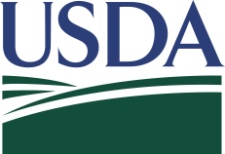 Crop Progress and Condition July 26
USDA-NASS
7-27-20
7
[Speaker Notes: Corn is 75% good to excellent
Soybeans 80% good to excellent
Pasture and Range 60% good to excellent

Moisture
Topsoil is 59% Adequate to Surplus
Subsoil is 62 Adequate to Surplus]
Crop Progress and Condition July 26
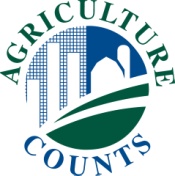 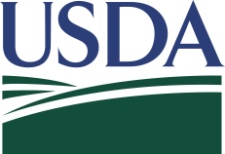 8
[Speaker Notes: Corn is 75% good to excellent]
Crop Progress and Condition July 26
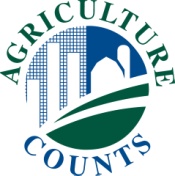 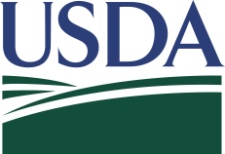 9
[Speaker Notes: Soybeans 80% good to excellent]
Crop Progress and Condition July 26
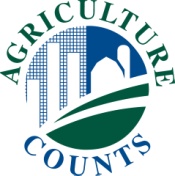 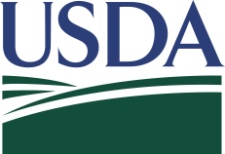 10
[Speaker Notes: Pasture and Range 60% good to excellent]
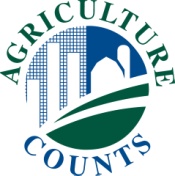 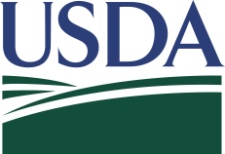 Crop Progress and Condition July 26
USDA-NASS
7-27-20
11
[Speaker Notes: All crops are currently developing ahead of average.]
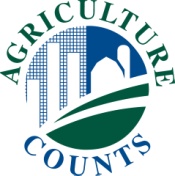 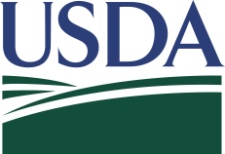 Upcoming Reports
12
USDA-NASS
07-29-20
[Speaker Notes: August 12 Crop Production will have first survey based yield and production forecast for row crops and hay.]
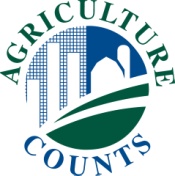 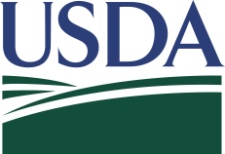 United States Department of Agriculture
National Agricultural Statistics Service
All Reports Available At
www.nass.usda.gov
For Questions
402-437-5541
800-582-6443
13